Mekanizma Tekniği
DR. öğr. Üyesİ Nurdan Bİlgİn
Mekanizma SistematiğiMekanizmanın Kinematik Diyagramı
Pres Mekanizması		Kinematik Diyagram		Kinematik Zincir
Mekanizmaların Serbestlik Derecesi
Bir mekanizmanın serbestlik derecesi, bir mekanizmada bulunan tüm uzuvların konumunu belirlemek için gerekli olan parametre sayısıdır.
Mekanizmaların serbestlik derecesi, uzuv sayısına, mafsal sayısına ve mafsal serbestlik derecesine bağlıdır, uzuv boyutuna bağlı değildir.
Mekanizmaların Serbestlik Derecesi
Mekanizmaların Serbestlik Derecesi
Serbestlik Derecelerine Göre Mekanizmaların Sınıflandırılması
Serbestlik Derecelerine Göre Mekanizmaların Sınıflandırılması
Aykırı Durumlar
Bazen serbestlik derecesi bulma denklemi, mekanizmanın özel boyutlarını, geometrisini ve amacını dikkate almaması nedeniyle yanıltıcı sonuçlar doğurabilir. Bu durumları 4 kategoride sınıflandırabiliriz.
a.) Etkisiz Serbestlik Derecesi
b.) Fazladan Kapalılık
c.) Her iki eleman çifti de kayar olan 2-li uzuvların birbirine bağlanmış olması ya da kapalı bir uzuv grubunda 2 'den az döner çift bulunması hali:
d.) Bütün eleman çiftleri kayar ve birbirine paralel olan uzuvlar hali:
Aykırı Durumlar
Etkisiz Serbestlik Derecesi
Formüle göre serbestlik derecesi 2 çıkmaktadır ve bu kuramsal olarak doğru olmakla beraber mekanizmanın işlevi açısından bakıldığında serbestlik derecesi 1 dir. Mekanizmanm amacı giriş hareketini oluşturan q yürek konumlarına, çıkış hareketi olarak istenen s1 sarkaç kol konumlarını eşleştirmektir. 
Bu amaç bakımından, toparlağın açısal konumu s2’nin  bir önemi yoktur.
Aykırı Durumlar
Fazladan Kapalılık
Serbestlik derecesi F=0 çıkmaktadır. 
AB=CD=EF. AC=BD, CE=DF şeklindeki özel boyutlarından ötürü, 3 ve 5 numaralı uzuvlardan her biri, diğerinin zaten yerine getirmiş olduğu, kinematik zınciri kapatma (2 numaralı uzvu 4 numaraya bağlama) işlevini aynıyla yinelemekten başka bir şey yapmamaktadır. 
Bunlardan biri, kinematik bakımdan,  üzerindeki eleman çiftleriyle birlikte fazlalıktır.
Aykırı Durumlar
Her iki eleman çifti de kayar olan 2-li uzuvların birbirine bağlanmış olması ya da kapalı bir uzuv grubunda 2 'den az döner çift bulunması hali:
Mekanizmanın hareketli uzuvları yalnızca 3 ve 4 numaralı uzuvlardır. 1-2 döner eleman çifti kilitlidir. I ve 2 numaralı uzuvlarm birleştirilmesi sonucu değiştirmez. 
Gerçekten de bu yapıldığında. bir başka aykırı durum olan aşağıdaki şekildeki kama çifti elde edilir. Bumekanizmada ise F=0 çıkmakla birlikte aslında zorunlu hareketli bir mekanizma söz konusudur. F=1 dir.
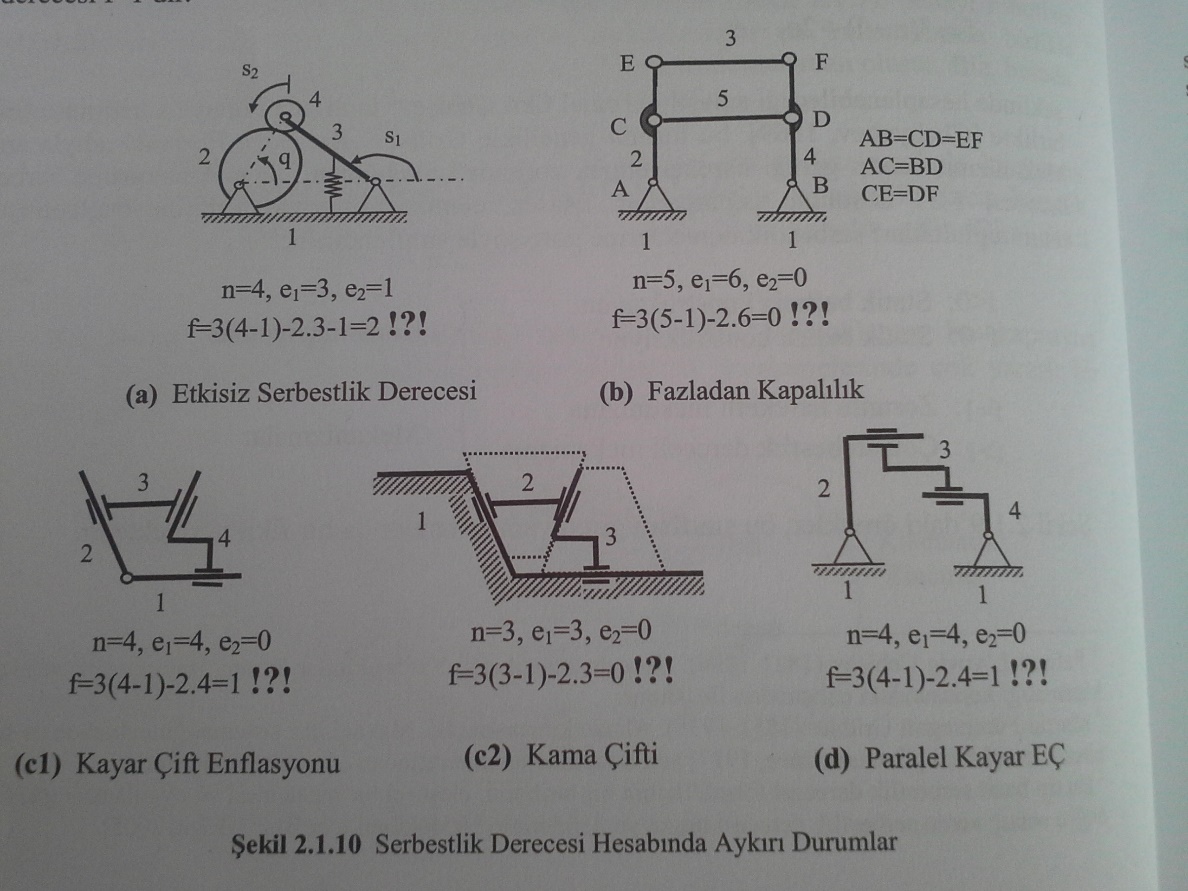 Aykırı Durumlar
Bütün eleman çiftleri kayar ve birbirine paralel olan uzuvlar hali:
Mekanizmada F=l çıkmakla birlikte, bu serbestlik, 3 numaralı uzvun sağa-sola ötelenmesine ilişkindir. 
Öbür uzuvlar hareket etme olanağına sahip olmayıp bir hareket iletimi, dolayısıyla zorunlu hareketli bir mekanizma söz konusu değildir.
Mekanizmaların Serbestlik Derecesi
Mekanizmaların Serbestlik Derecesi
 açısı değeri verildiğinde her bir uzuv üzerinde iki noktanın konumu (A0B0 (1 uzvu), A0A (2 uzvu), AB (3 uzvu) ve BB0 (4 uzvu)) bulunabildiğine göre, 
bu mekanizmada bulunan tüm uzuvların konumunu belirlemek için sadece bir parametre gerekmektedir. 
Öyle ise, dört-çubuk mekanizmasının serbestlik derecesi 1' dir.
Mekanizmaların Serbestlik Derecesi
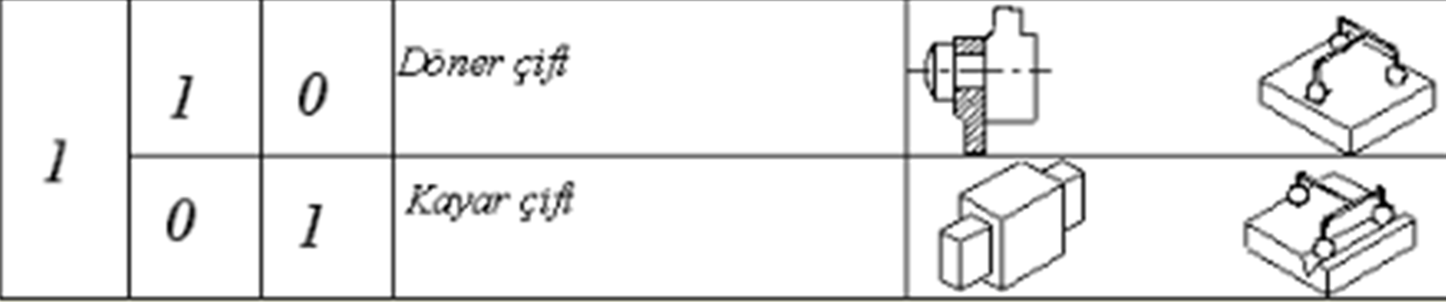 Mekanizmaların Serbestlik Derecesi
Mekanizmaların Serbestlik Derecesi
 tanımladığımızda A0AC0 üçgeni ile ilgili gerekli bilgiyi ediniriz
Ancak kalan kısım ABCC0 bir dörtgen olup bu kısmın belirlenebilmesi için bir yeni parametre ( açısı) gerekecektir. 
Bu durumda beş çubuk mekanizmasının tüm uzuvlarının konumunu belirlemek için gereken parametre sayısı 2 olduğundan, serbestlik derecesi 2' dir.
Mekanizmaların Serbestlik Derecesi
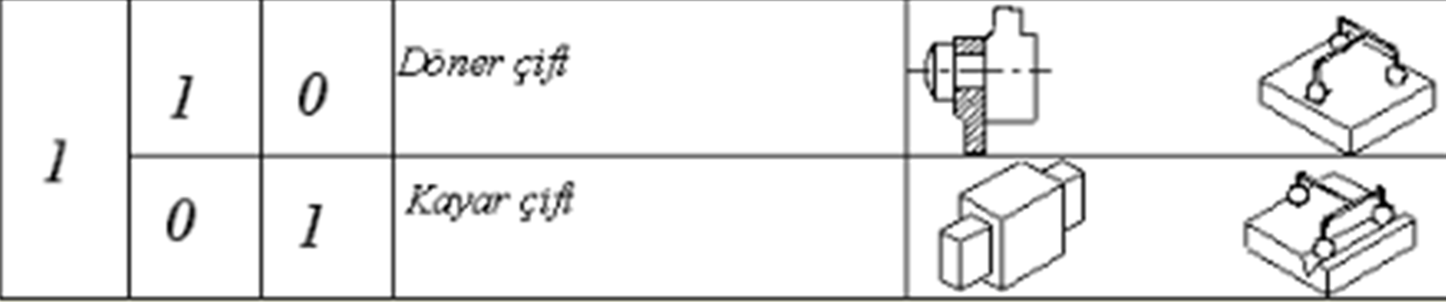 Mekanizmaların Serbestlik Derecesi
Üç döner mafsal + Bir kayar mafsalla bağlı 
Dört uzuvdan oluşuyor
Düzlemde hareket ediyor, Bu nedenle uzay serbestlik derecesi üç
Mekanizmanın adı krank-biyel mekanizması
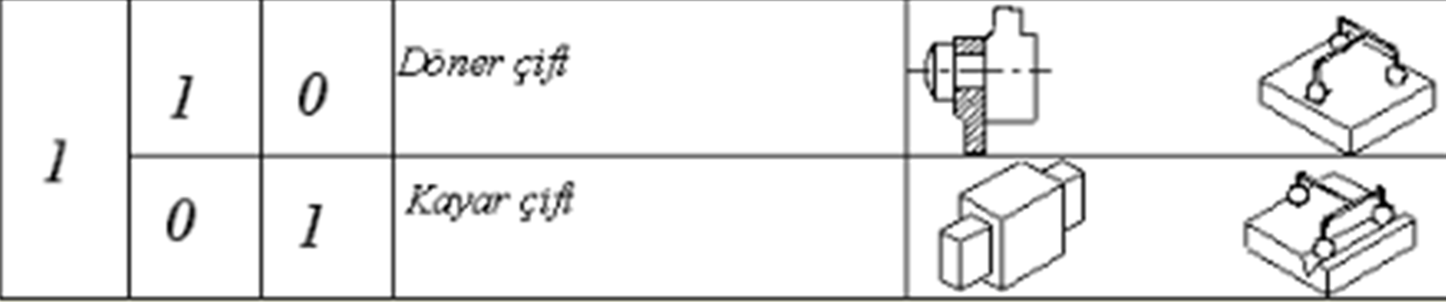 Mekanizmaların Serbestlik Derecesi
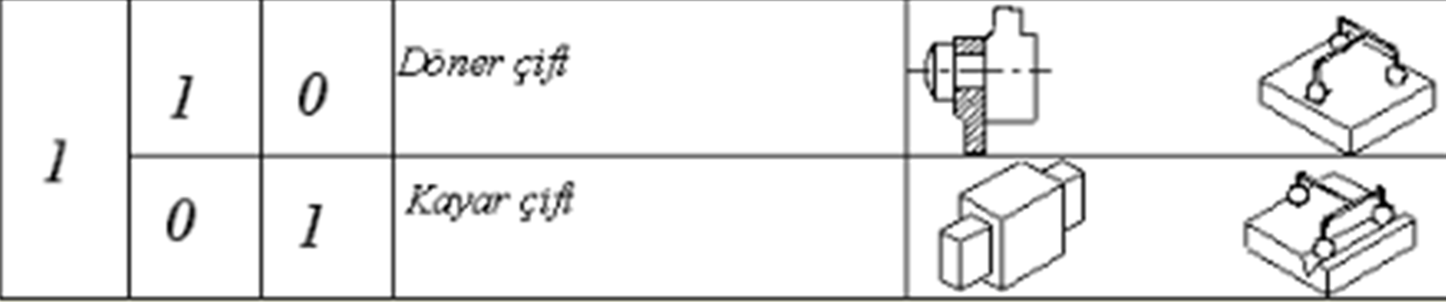 Mekanizmaların Serbestlik Derecesi
Üç döner mafsal + Bir kayar mafsal Mekanizmaları
Ters Kızak veya Hızlı Dönüş mekanizması
Mekanizmaların Serbestlik Derecesi
Üç döner mafsal + Bir kayar mafsal Mekanizmaları
Sallanan Blok mekanizması
Mekanizmaların Serbestlik Derecesi
İki döner mafsal + İki kayar mafsalla bağlı 
Dört uzuvdan oluşuyor
Düzlemde hareket ediyor, Bu nedenle uzay serbestlik derecesi üç
Mekanizmaların Serbestlik Derecesi
İki döner mafsal + İki kayar mafsalla bağlı 
Dört uzuvdan oluşuyor
Düzlemde hareket ediyor, Bu nedenle uzay serbestlik derecesi üç
Mekanizmanın adı Çift Kızak mekanizması
Mekanizmaların Serbestlik Derecesi
İskoç (SCOTCH-Yoke ) Mekanizması
Oldham kavraması
Mekanizmaların Serbestlik Derecesi
Konkoidal (conchoıdal) salyangoz kabuğu şekli hareketi mekanizması
D+k+d+k
döner kayar + döner kayar mafsalla bağlı 
Dört uzuvdan oluşuyor
Düzlemde hareket ediyor, Bu nedenle uzay serbestlik derecesi üç
Mekanizmanın adı Konkoidal Hareket mekanizması
Mekanizmaların Tasarımında Bazı Şekillendirme Seçenekleri
A.) Uzuv ve Mafsal Çiflerinin Sıralanışının Değiştirilmesi (Kinematik Yer Değişim)
B.) Mafsal Genişletilmesi
C.) Boş Dolu Değişimi
D.) Yüksek Eleman Çiftlerinin Sdi Eleman Çiftleriyle Değişimi
Mekanizmaların Tasarımında Bazı Şekillendirme Seçenekleri
Kinematik Yer Değişim
Şekiller, üç döner ve bir kayar mafsala sahip düzlemsel dört uzuvlu bir zincirden kinematik yer değişim ile elde edilebilecek dört farklı mekanizmayı göstermektedir.
Kinematik Yer Değişim
Kinematik yer değişim (kinematik mübadele, kinematik inversiyon), mekanizmayı oluşturan kinematik zincir içinde farklı uzuvların sabit olmasını sağlamak veya sabit olduğunu varsayarak diğer uzuvların bu sabit olduğu varsayılan uzva göre bağıl hareketlerini incelemek için yapılan işlemdir. 
Bu yöntem bağıl hareket incelemede çok yararlı olduğu gibi (bu yöntem uygulanarak mekanizmaların analizi ve sentezi yapılabilmektedir), aynı zincirden farklı mekanizmaların türetilmesi içinde kullanılan yararlı bir yöntemdir.
Mekanizmaların Tasarımında Bazı Şekillendirme Seçenekleri
Mafsal Genişletilmesi
Mekanizmaların Tasarımında Bazı Şekillendirme Seçenekleri
Boş Dolu Değişimi
Mekanizmaların Tasarımında Bazı Şekillendirme Seçenekleri
Yüksek Eleman Çiftlerinin Adi Eleman Çiftleriyle Değişimi
Mekanizmaların Serbestlik Derecesi
Düzlemde hareket ediyor, Bu nedenle uzay serbestlik derecesi üç
Mekanizmanın adı Planet Dişli-Kamalı Kol mekanizması
Mekanizmanın uzuvları 5 adet;
Yere bağlı güneş dişli
Güneş ile planeti bağlayan kol
Planet dişli
Planete bağlı kama
Kanal açılmış kol
Mekanizmaların Serbestlik Derecesi
Mafsallar
Döner Mafsallar 
(1,2 ve 5) arasında, 
Hatırlatma: Geçen ders gördüğümüz mafsal derecesi kavramını hatırlayalım, mafsal üç uzvu birbirine bağlıyorsa iki derecelidir. Bu durumda bu uzuvlar arasında sanki iki mafsal varmış gibi hesap yapacağız.
2 ve 3 arasında
3 ve 4 arasında
Kayar Mafsal
4-5 arasında
Dişli Çifti
4D+1K+1DÇ=6 mafsal
Mekanizmaların Serbestlik Derecesi
Mekanizmaların Serbestlik Derecesi
Düzlemde hareket ediyor, Bu nedenle uzay serbestlik derecesi üç
Mekanizmanın adı Vargel mekanizması
Mekanizmanın uzuvları 6 adet;
Yere bağlı kamalar
Kamaya döner eklemle bağlı kol
Kola döner eklemle bağlı kayan uzuv
Kayan uzvun içinde hareket ettiği kanal açılmış kol
Kanal açılmış kola bağlı açık gri kol
Açık gri kolun bağlı olduğu kayan uzuv
Mekanizmaların Serbestlik Derecesi
Mafsallar
Döner Mafsallar 
(1,4) arasında, 
(1,2) arasında
(2,3) arasında
(4,5) arasında
(5,6) arasında
Kayar Mafsal
3-4 arasında
1-6 arasında
5D+2K=7 mafsal
Mekanizmaların Serbestlik Derecesi
Mekanizmaların Serbestlik Derecesi
Düzlemde hareket ediyor, Bu nedenle uzay serbestlik derecesi üç
Mekanizmanın adı Kepçe mekanizması
Mekanizmanın uzuvları 6 adet;
Yere bağlı kama ve yataklar (1)
Kamaya döner eklemle bağlı kollar (2 ve 3)
Kollara döner eklemle bağlı Kepçe parçaları (4 ve 5)
Kepçelerin ucu ile kayar uzvu bağlayan kollar (6 ve 7)
Kepçeleri çapraz birbirine bağlayan kollar (8 ve 9)
Ortadaki kayan uzuv (10)
Mekanizmaların Serbestlik Derecesi
Mafsallar
Döner Mafsallar 
(1,2,3) arasında, bunu 2 mafsal sayacağız
(2,4) arasında
(4,8) arasında
(4,6,9) arasında, bunu 2 mafsal sayacağız
(3,5) arasında
(5,9) arasında
(5,7,8) arasında, bunu 2 mafsal sayacağız
(6,7,10) arasında, bunu 2 mafsal sayacağız
Kayar Mafsal
1-10 arasında
12D+1K=13 mafsal
Mekanizmaların Serbestlik Derecesi
Mekanizmaların Serbestlik Derecesi
Mekanizmaların Serbestlik Derecesi
Kinematik Açıdan Hareketi Belirli Mekanizmalar
Belirlenmiş (verilen) parametre sayısı, serbestlik derecesine eşit mekanizmalar kinemetik açıdan hareketi belirli mekanizmalardır. 
Diğer bir deyişle, bağımsız parametre değerleri belirlendiği takdirde, mekanizmada bulunan uzuvların konumu bulunabilir.
Kinematik açıdan hareketi belirli mekanizma" iki değişik şekilde olabilir:
Serbestlik derecesi bir olan (F = 1) mekanizmalar.
Serbestlik derecesi birden fazla olan, ancak kontrol veya tahrik edilen parameter sayısının mekanizma serbestlik derecesine eşit olan mekanizmalar.
Kinematik açıdan hareketi belirsiz mekanizmalar
Belirlenmiş (verilen) parametre sayısı, mekanizma serbestlik derecesinden az olduğu durumda mekanizmanın hareketi kinematik açıdan belirsizdir. 
Bu durumda mekanizmada bulunan uzuvların hareketi sadece kinematik olarak değil, etki eden dış kuvvetler ve sistem dinamiği ile belirlenecektir. 
Bu tür mekanizmalar uygun tasarlandığı takdirde kinematik belirli bir mekanizma gibi hareketi incelenebilir. 
Buna en tipik örnek taşıtlarda kullanılan diferansiyel sistemidir. Virajlarda iki tahrik tekerinin farklı hızlarda dönmesi için sistem iki serbestlik derecelidir. 
İki tekere etki eden moment değerine göre mekanizmanın hareketi belirlenecektir.
Kinematik açıdan hareketi belirsiz mekanizma örnekleri
Genellikle bu mekanizmalarda serbestliklerden birisi mekanizmanın motor ile tahrik edilmesidir. 
Diğer serbestlik ise bir yay ve mandal mekanizması ile kontrol edilir ve mekanizmaya etki eden kuvvet ve momentler belirli bir değerin üstünde olduğunda mekanizma çıkış uzvu sabit kalacak şekilde hareket eder. 
Paketleme makinalarında ve preslerde bu tür mekanizmalar çoğunlukla kullanılır.
Mekanizmaların Sınıflandırılması
Mekanizma tekniği konularını bir bilim dalı olarak ele alan Reuleaux'ya göre mekanizmalar 6 temel gurupta sınıflandırılabilirler 
Vida Mekanizmaları
Çark mekanizmaları (dişli çarklar, sürtünme çarkları)
Kam mekanizmaları
Kol mekanizmaları
Kayış-kasnak mekanizmaları
Cırcır veya mandal mekanizmaları (Malta Haçı mekanizması dahil)
Mekanizmaların Sınıflandırılması
Günümüzde ise mekanizmalar topolojik özelliklerine göre sınıflandırılırlar:
Mekanizmanın çalıştığı uzay serbestlik derecesi (düzlemsel, küresel, genel uzay)
Mekanizma serbestlik derecesi (genel serbestlik derecesine göre veya kritik boyutlara göre)
Mekanizma uzuv sayısı
Mekanizmada mafsal sayısı
Mekanizmada bulunan mafsal tipleri
Bir mekanizmanın tanımı için yukarıda verilen tüm parametreler geçerlidir ve mekanizmaları sınıflandırmak için kullanılabilir.